Electronic ComponentsLaACES Lecture L02.02
Identification of components and handling precautions to protect them from damage due to electrostatic discharge
LSU rev20210827
L02.02
1
[Speaker Notes: Prepared by Jim Giammanco
<giamman@rouge.phys.lsu.edu>

Students will learn to identify the most commonly used electronic components and to determine component values by interpreting the manufacturer’s markings. Students will also learn the precautions needed to protect components from electrostatic discharge, as well as when it is important to observe the polarity of a component when it is installed into a circuit.]
Passive Components
Resistors
Capacitors
Inductors
Diodes
Interface components
LSU rev20210827
L02.02
2
Resistors
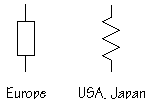 Values specified in ohms (Ω), kilo-ohms (K), or mega-ohms (M)

Marked with value using a color code
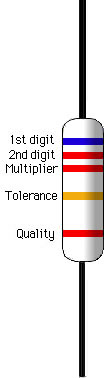 0  1  2  3  4  5  6  7  8  9   5%   10%
Big Bears Run Over Your Gladiola Bed Vexing Garden Worms (go see now)
LSU rev20210827
L02.02
3
[Speaker Notes: There have been various other ditties used in the past to remember the color code. Most are unsuitable for polite company.
When the tolerance band is not present, 20% tolerance is assumed.
Some precision resistors will have three “significant digit” bands before the multiplier band.]
Resistor ratings
Physical size of resistors determines power handling ability

Commonly available as 1/8,  1/4,  1/2,  1,
and  2 watt components

Much higher powers available , usually as wirewound or ceramic encapsulated parts
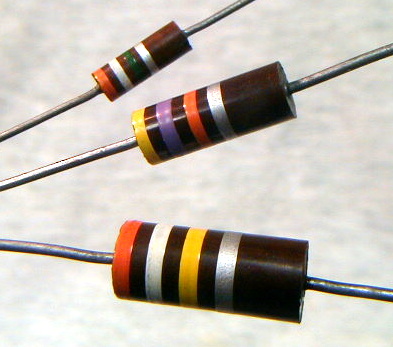 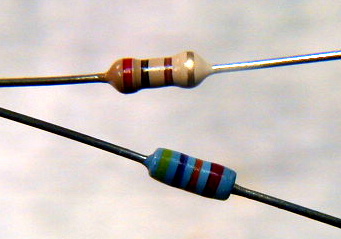 LSU rev20210827
L02.02
4
[Speaker Notes: Good practice is to select a resistor whose power rating is at least two or three times the expected power dissipation. For most low power, low voltage circuits, ¼ watt resistors are appropriate. The three 10% tolerance carbon composition reistors shown are (top to bottom) ½ watt, 1 watt, and 2 watt. Their values are 3.9M, 47K, and 390K. The two smaller resistors are ¼ watt, the top is carbon film, 200Ω 5%, and the bottom is metal film, 47K 2%.]
Resistor handling and installation
Resistors are not polarized and may be installed in either direction.

Resistors are not generally susceptible to ESD damage, so special precautions are not required.

Mechanical stress due to lead bending should be minimized.
LSU rev20210827
L02.02
5
[Speaker Notes: Good construction practice is to install all resistors with their color bands oriented in the same direction. This makes reading the color code on parts already installed much easier. Resistor leads should be bent by grasping the wire with needle node pliers and appling the bending force to the wire, not to the resistor body.]
Capacitors
Values specified in microfarads (μF) or picofarads (pF)

Marked with actual value or a numeric code

Some varieties are +/- polarized
LSU rev20210827
L02.02
6
[Speaker Notes: The nanofarad (nF) is commonly used in Europe, but that nomenclature is rare in USA and Canada.
Polarized capacitors are often referred to as electrolytics because the plate and dieletric structures are formed by a chemical reaction involving an electrolyte.]
Capacitor types
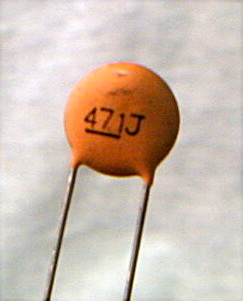 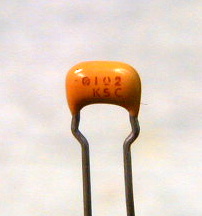 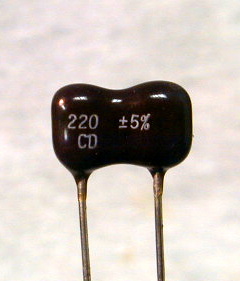 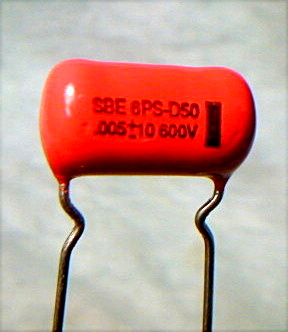 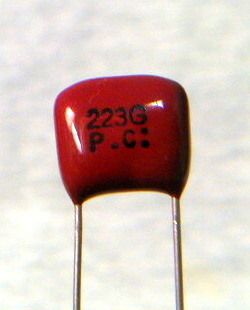 Ceramic disk
Monolithic ceramic
Dipped siver-mica
Mylar
Mylar
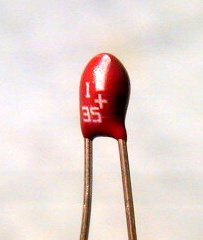 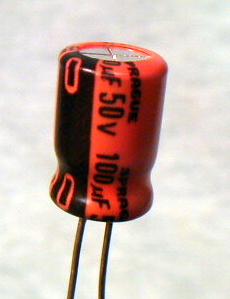 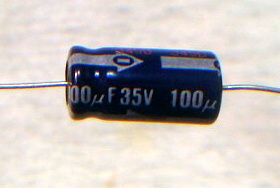 Ceramic disk
Monolithic ceramic
Dipped silvered-mica
Mylar or polyester
Aluminum electrolytic (+/-)
Tantalum (+/-)
Solid tantalum, polarized
Radial aluminum electrolytic
Axial aluminum electrolytic
LSU rev20210827
L02.02
7
[Speaker Notes: Ceramic disk – 471J means 47 x 101  pf, or 471 pF, the J stands for 5% tolerance
Monolithic ceramic – 102 means 10 x 102 pf or 1000 pf, or 0.001 μF
Dipper mico – 220 means 220 pF
Mylar (left) - .005 means 0.005 μF
Mylar (right) – 223 means 22 x 103 pF or 22000 pF or 0.022 μF
Solid tantalum – 1 35 means 1 μF at 35 WVDC
Radial aluminum – as marked 100 μF at 50 WVDC
Axial aluminum – as marked 100 μF  at 35 WVDC]
Capacitor ratings
Physical size of capacitors is related to voltage handling ability – WVDC – working voltage DC

Temperature coefficient may also be important – can be + or – or nearly zero

Temperature coefficient depends upon dielectric material
LSU rev20210827
L02.02
8
[Speaker Notes: NP0 (read N P zero) capacitors are the most temperature stable commonly available types. But they are gernerally only made in values up to a few hundreds of picofarads. Temperature stability is only an important consideration if the capacitor is part of a timing or frequency-determining circuit.]
Capacitor handling and installation
Most capacitors are not polarized and may be installed in either direction.

Electrolytic capacitors ARE polarized and MUST be installed with proper polarity, else catastrophic failure!

Capacitors are not generally susceptible to ESD damage, so special precautions are not required.

Mechanical stress due to lead bending should be minimized.
LSU rev20210827
L02.02
9
[Speaker Notes: It is best to install capacitors in an orientation that will allow their marked value to be read after installation, if at all possible. Just as for resistors, apply lead bending force to the wire, not to the component body.]
Inductors
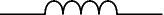 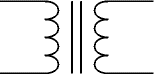 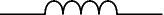 Values specified in henries (H), millihenries (mH) and microhenries (μH)

A coil of wire that may be wound on a core of air or other non-magnetic material, or on a magnetic core such as iron powder or ferrite.

Two coils magnetically coupled form a transformer.
LSU rev20210827
L02.02
10
[Speaker Notes: Ferrite and iron powder inductor cores are often made in the form of toroids,  since a toroidal coils is self-shielding, that is, its magnetic flux is confined to the interior of the core. Toroidal transformers are widely used in high frequency circuits because of this self-shielding property.]
Inductor types
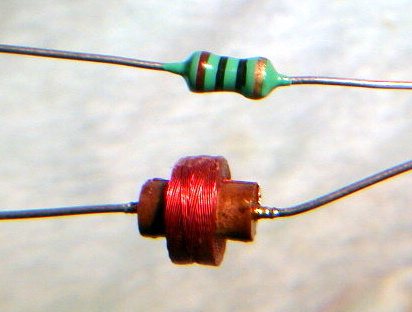 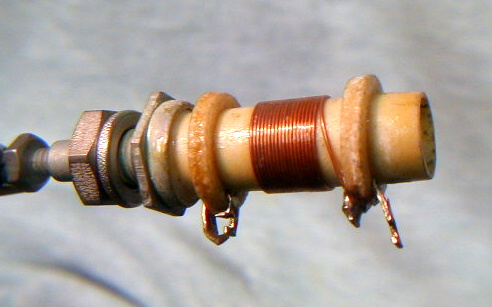 Molded inductor & air-wound inductor
Adjustable air-wound inductor
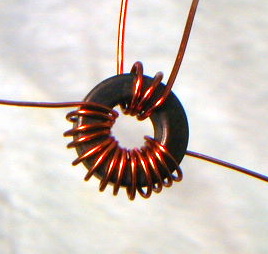 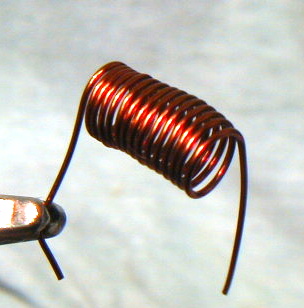 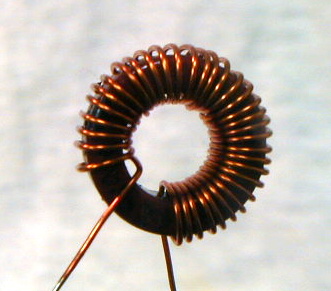 Ferrite core toroidal transformer
Air wound inductor
Iron powder toroidal inductor
LSU rev20210827
L02.02
11
[Speaker Notes: The molded inductor is marker brown-black-black-gold, meaning 10 x 100 μH, or 10 μH, with 5% tolerance.
Other inductor types are often unmaked, with value indcated on packaging materials only.]
Inductor ratings
Wire gauge and physical size of the coil determine the current handling capacity.

Core material will have a temperature dependence. Air is best, followed by iron powder, then ferrites.
LSU rev20210827
L02.02
12
[Speaker Notes: The temperature variability is due to changes in the permeability of the core material with temperature. A coreless, that is, air core, inductor will be the most stable. Other materials, such as plastics or ceramics, add mechanical stability and are nearly as temperature stable as air. Ferrites are the least desireable, as their permeabilty can change with both temperature and flux density (nonlinear behavior).]
Inductor handling and installation
Inductors are not polarized and may be installed in either direction.

Inductors are not generally susceptible to ESD damage, so special precautions are not required.

Mechanical stress due to lead bending should be minimized.

Inductors in timing or frequency determining circuits should be installed in a mechanically rigid fashion.
LSU rev20210827
L02.02
13
[Speaker Notes: In the “old days” a drop or two of melted beeswax was used to secure a coil to prevent mechanical shifting of the windings.]
Diodes
Most modern diodes are semiconductor devices but are considered passive since they do not contribute any amplification or gain to a circuit.
Anode(+)		 Cathode(-)
LSU rev20210827
L02.02
14
[Speaker Notes: Early diodes were vacuum tube devices. Now, almost all are semiconductors.
Symbols are, left to right, a light emitting diode (LED), common diode, and zener diode.
The arrow on the symbol represents the cathode (negative) lead, and the bar represents the anode (positive) lead.
In effect, the arrow points in the direction of conventional current flow (positive charge motion)]
Diode types
May be classified by semiconductor material
	silicon, germanium, gallium arsenide, etc.
Or classified by circuit function
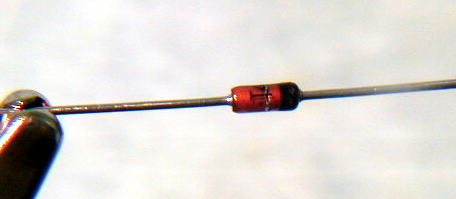 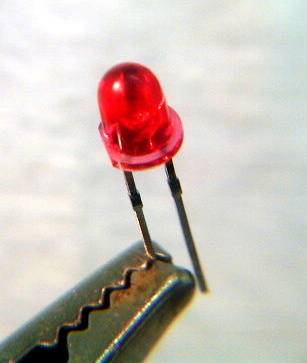 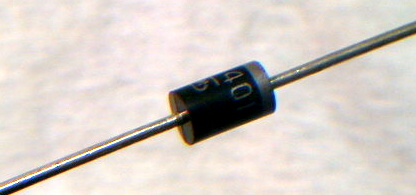 Small signal detector or switching diode
Rectifier diode
Light-emitting diode (LED)
LSU rev20210827
L02.02
15
[Speaker Notes: The cathode (negative) lead of the cylindrical diodes is denoted by the banded end.
Note the flatted side of the LED. This usually denotes the cathode (negative) end of the diode. Often the anode (positive) lead will be slight longer than the cathode lead.]
Diode Ratings
Peak inverse voltage (PIV)

Maximum forward current (IF)

Maximum forward voltage drop (VF)

Reverse leakage current (IR)
LSU rev20210827
L02.02
16
[Speaker Notes: Silicon diodes have a forward voltage drop of about 0.7 V, for germanium it’s about 0.4 V. Silicon rectifier diodes nay have reverse voltage ratings of a kilovolt or more, and maximum forward current of tens or even hundreds of amperes. For small signal electronics 100 V PIV and 50 mA forward current are typical. The forward drop of light emitting diodes depends on their color. Red is least, blue is most. Leakage current are usually in microamps or even nanoamps.]
Diode handling and installation
Diodes are polarized and must be installed in with correct orientation.

Many diodes are modestly susceptible to ESD damage, so normal ESD precautions should be taken.

Mechanical stress due to lead bending should be minimized.
LSU rev20210827
L02.02
17
[Speaker Notes: It’s only the small signal diodes that may have some sensitivity to ESD.]
Interface components
Switches
Plugs
Sockets
Panel controls
LSU rev20210827
L02.02
18
[Speaker Notes: In ballooning applications, avoid switches, connectors, or controls that may accidentally be changed or moved. Sockets are best avoided if possible, with direct soldered connections being preferred. Two wires twisted together mat be a better alternative than a switch, as it will be obvious on inspection whether the connection is “ON” or “OFF.”]
Two common plug styles
Sleeve     Ring        Tip
1/8” stereo phone plug
1/8” mono phone plug
Shield            Tip
RCA plug
Sleeve           Tip
LSU rev20210827
L02.02
19
[Speaker Notes: The phone plugs also are manufactured with diameters of ¼” and 3/32”
The 1/8” plug is frequently sold as 3.5 mm, and the 3/32” plug as 2.5 mm]
Active Components
Transistors
	Bipolar
	Field effect
Integrated circuits
	Analog
	Digital
	Microcontroller
LSU rev20210827
L02.02
20
Transistors
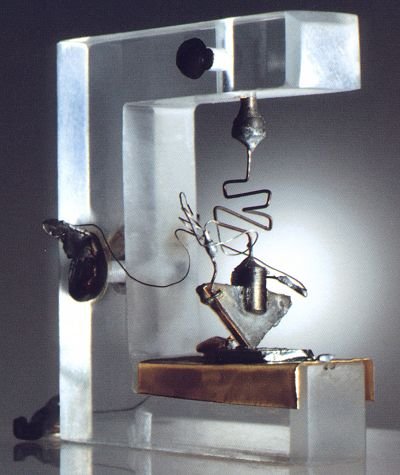 Three terminal devices manufactured in a variety of package styles. 
Can you find the three terminals of this, the very first transistor?
LSU rev20210827
L02.02
21
[Speaker Notes: The first transistor was fashioned at Bell Labs in 1948.
The circuit symbols are, left to right, 
- NPN bipolar junction transistor (BJT)
- PNP bipolar junction transistor
- N channel junction field effect transistor (JFET)
- P channel junction field effect transistor
- P channel metal oxide on semiconductor, insulated gate, field effect transistor (MOSFET or IGFET)
- N channel metal oxide on semiconductor, insulated gate, field effect transistor]
Terminal Designations and packaging styles
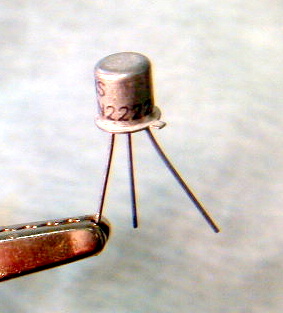 Collector
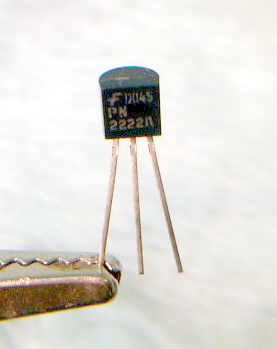 Base
Emitter
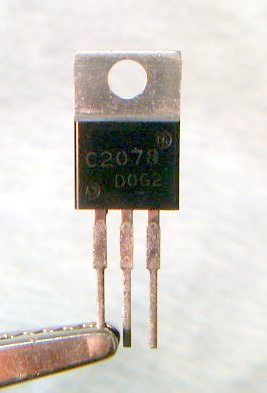 2N2222A in a TO-18 package
2N2222 in a TO-92 package
Drain
Gate
2SC2078 in a TO-220 package
Source
LSU rev20210827
L02.02
22
[Speaker Notes: Pinouts may vary from manufacturer to manufacturer. It is always best to consult the data sheets.
For the TO-18 package, the lead near the small tab on the can is almost always the emiiter.
The physical size of the package affect the power dissipation capability of the devices. TO-92 and TO-18 packages are limited to a few tens or hundreds of miliiwatts. The TO-220 package can dissipate several watts.]
Transistor handling and installation
Transistors are polarized and must be installed in with correct orientation.

Most BJT transistors are modestly susceptible to ESD damage, so normal ESD precautions should be taken.

MOSFET (IGFET) transistors are very susceptible to ESD damage, so rigorous precautions should be taken.

Mechanical stress due to lead bending should be minimized.
LSU rev20210827
L02.02
23
[Speaker Notes: It’s only the small signal diodes that may have some sensitivity to ESD.]
Integrated Circuits
Integrated circuits (ICs) are multi-terminal devices that provide an array of functions and applications far to numerous to list here.
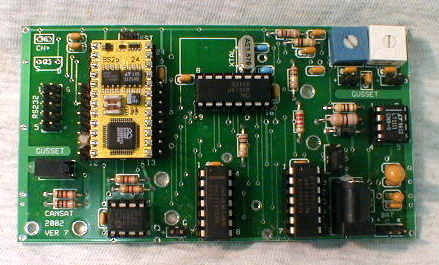 LSU rev20210827
L02.02
24
[Speaker Notes: Pictured is a “CANSAT” circuit board, forerunner of the “BALLOONSAT” flight computer board.]
Pin identification and numbering convention
Pins are numbered sequentially in a counterclockwise direction.

Pin 1 is often identified with a dot or a dimple.

The pin 1 end of the chip is often identified with a notch.
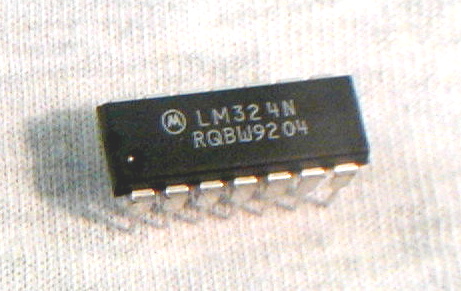 Pin 8
Pin 14
Notch
Dimple
Pin 7
Pin 1
LSU rev20210827
L02.02
25
[Speaker Notes: When the label on the chip reads correctly from left to right, pin 1 will be in the lower left corner of the chip.
This is a DIP-14 package, meaning “dual-in-line, 14 pin”]
IC handling and installation
ICs are polarized and must be installed with correct orientation. Observe pin 1 location on sockets or circuits.

Treat all ICs as if they are very susceptible to ESD damage (very many actually are), so rigorous precautions should be taken.

Leads generally should not be bent.
LSU rev20210827
L02.02
26
[Speaker Notes: Often the leads of an IC will need to be gently straightened in order to fit into a socket or into the holes of a printed circuit board.]
Electrostatic Discharge (ESD) Protection
Ground your work surface
	Use an anti-static mat
Ground your tools (i.e., soldering iron)
	Many irons are constructed with a grounded tip
Ground yourself
	Use a wrist or ankle strap, but always include a series 	resistor of high value to avoid any shock hazard.
Touch a grounded object before handling static sensitive components.
LSU rev20210827
L02.02
27
[Speaker Notes: A 1 meg-ohm resistor in series between the personal grounding strap and the earth connection provides an adequate path for static discharge, while limiting any accidental currents to a few microamps.]